Inversion of Controlwith Castle Windsor
Daniel Hölbling
http://www.tigraine.at
tigraine@tigraine.at
Agenda
Why Inversion of Control
Short intro of the problem
Live coding session
Using the Windsor Container
Complexity
Code that directly depends on other components
Leads to monolithic systems
Those systems are hard to test and maintain
Scenario: Traffic watcher
Application that monitors Traffic.
Should send alarms in case of accident
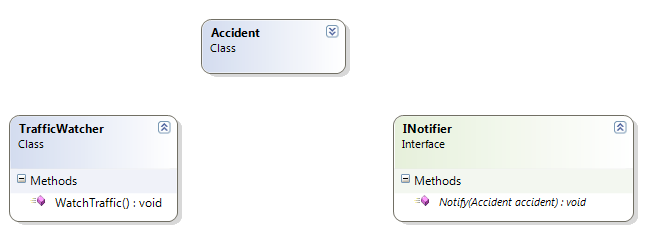 calls
The TrafficWatcher
Has nothing to do with notifying
The only “real” responsibility.
The Truth
Construction
Configuration
Actual work
Factory
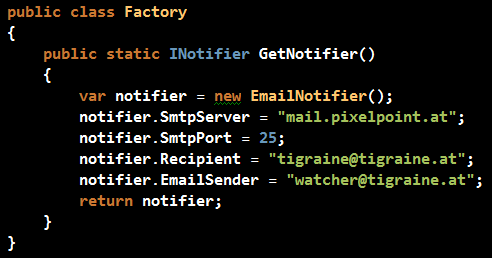 So and how are we supposed
to test this?
TrafficWatcher DEPENDS on Factory
Dependency injection
Notifier gets passed to Watcher
No construction/retrieval in 
the TrafficWatcher
Clean 
Testable!
Yay! We can test Trafficwatcher 
without any real Notifier
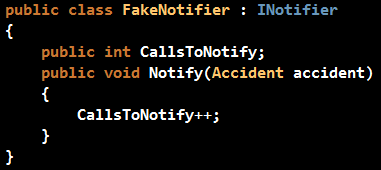 Castle Windsor Container
A flexible component built to take care of object graph construction

There are other containers too:
Unity, StructureMap, nInject… in .NET
Guice, Loom, Pico... in Java
(rolling your own is rather simple )
Coding
Time for even more code 
Suggested reading
Ayende Rahien (http://www.ayende.com)
Robert C. Martin 
Martin Fowler(http://martinfowler.com/) 
Miško Hevery (http://misko.hevery.com/)
Rob Conery (blog.wekeroad.com/)
CodeBetter.com
Thanks for listening!
http://www.castleproject.org/container/
http://www.tigraine.at